Кировское областное государственное общеобразовательное бюджетное учреждение «Средняя школа с углубленным изучением отдельных предметов г. Яранска»
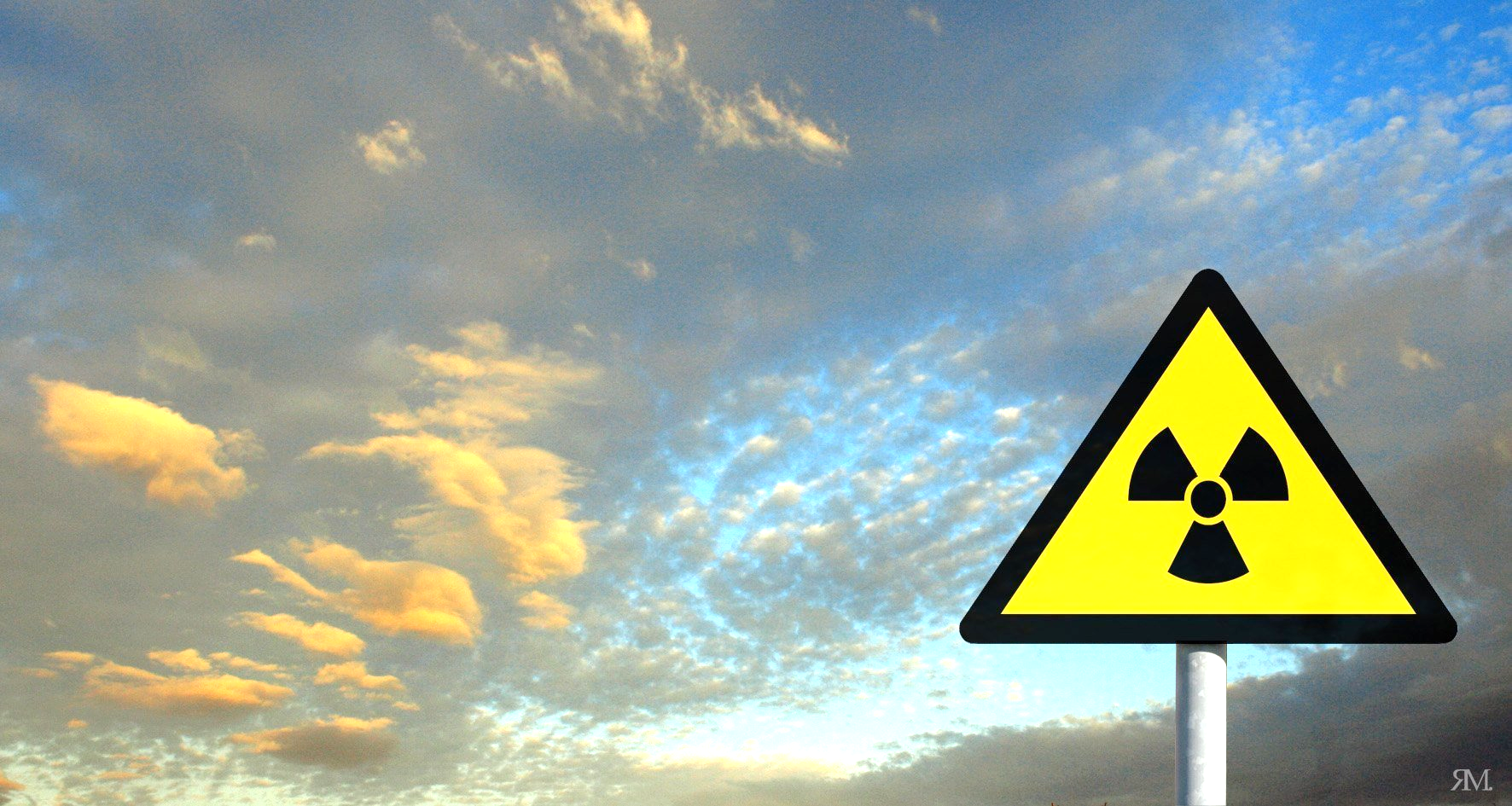 Определение уровня радиоактивного загрязнения окружающей среды у кочегарок г. Яранска
Работу выполнила 
Моричева Анастасия, 
ученица 11 класса 
КОГОБУ СШ с УИОП г. Яранска
Цель исследования:
определить уровень радиоактивного загрязнения окружающей среды у кочегарок г. Яранска и сравнить с естественным радиоактивным фоном.
Задачи исследования:
Охарактеризовать радиоактивное излучение.
Узнать причины и последствия радиоактивного загрязнения.
Провести исследование радиационного фона у кочегарок г. Яранска
Провести социологический опрос и проанализировать его результаты.
Сделать выводы и предложить рекомендации.
Гипотеза
если мы экспериментально определим уровень радиации у кочегарок г. Яранска, то сможем узнать, есть ли превышение радиоактивного загрязнения.
Предмет исследования
Объект исследования
радиоактивный фон у кочегарок 
г. Яранска
радиоактивное загрязнение
Методики исследования
Анализ информационных источников
Определение уровня радиации   с помощью датчика радиоактивного излучения
Социологический опрос
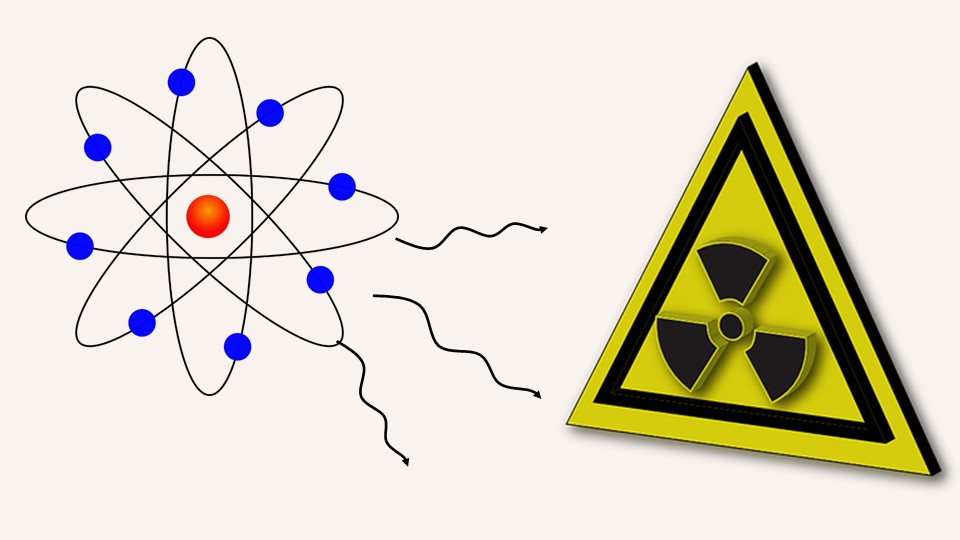 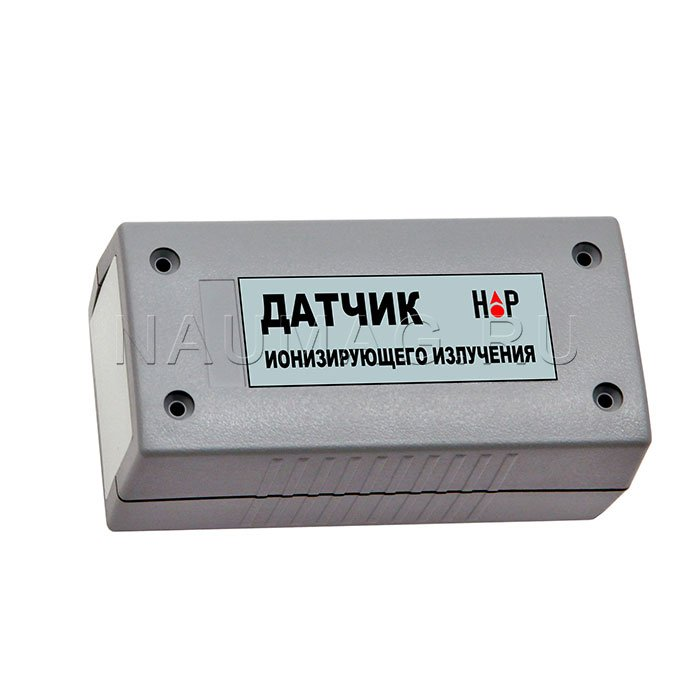 Ионизирующие излучения
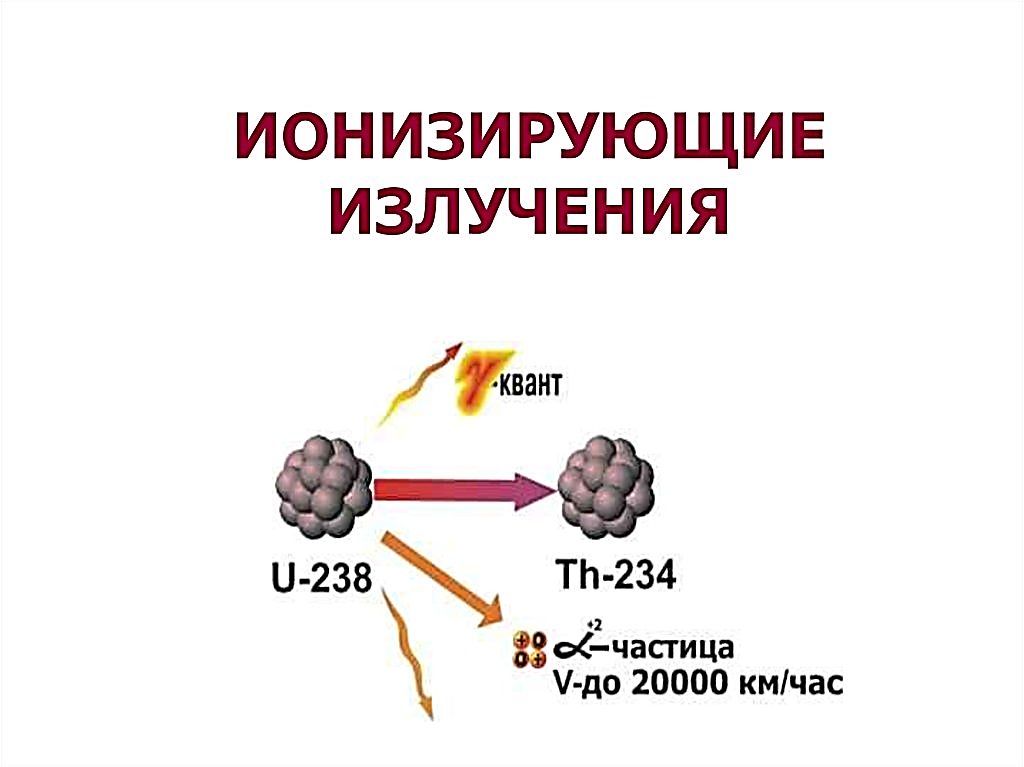 Источники радиационного фона
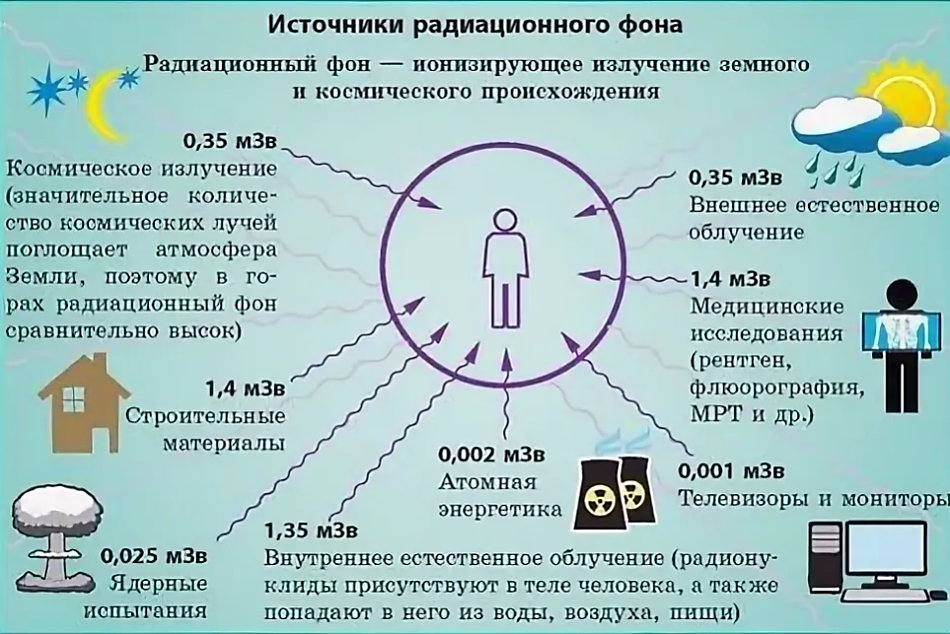 Радиация и здоровье
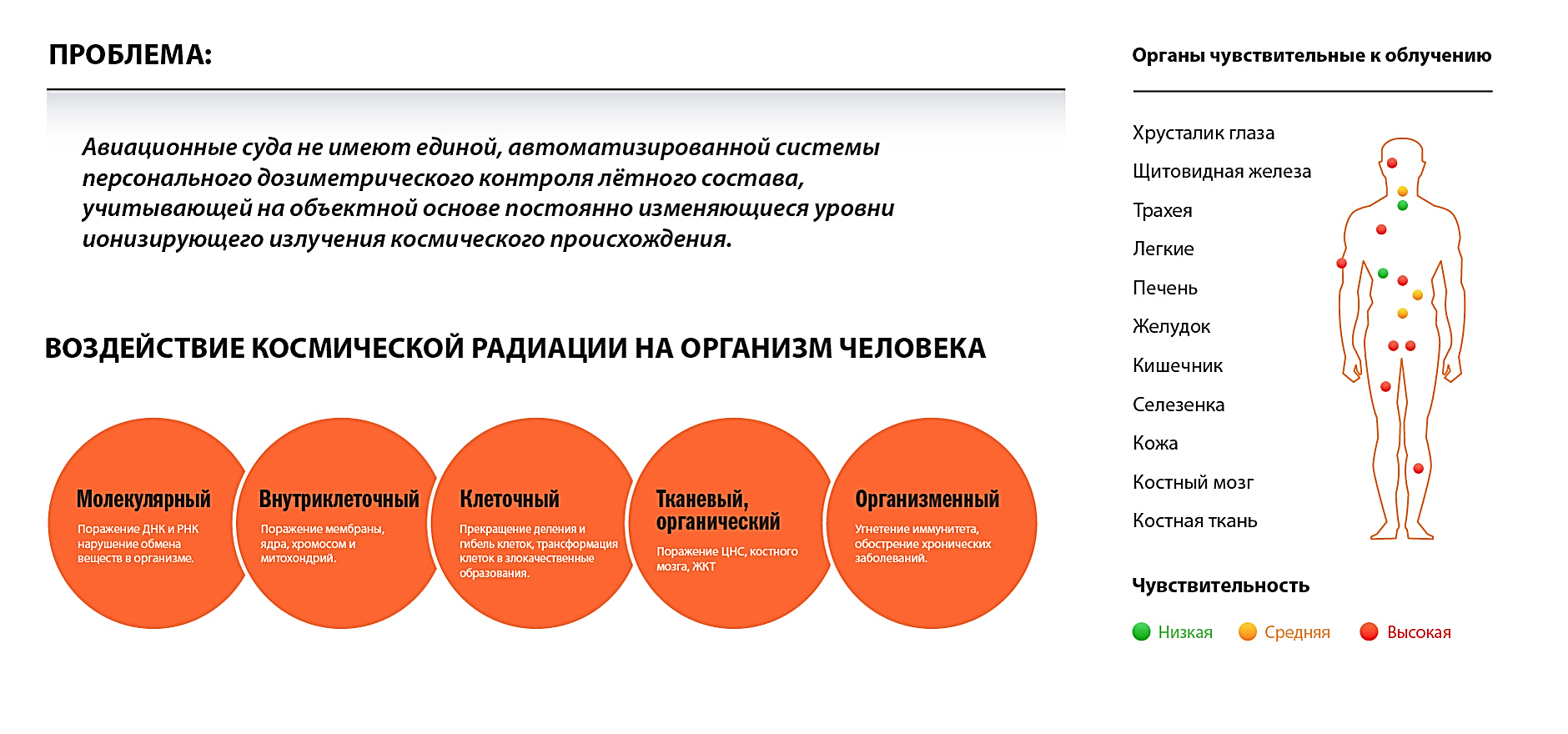 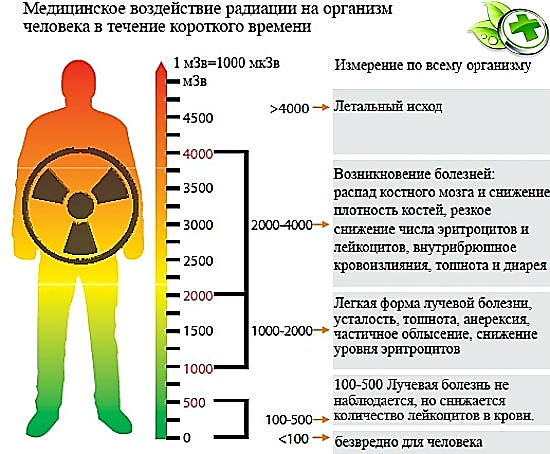 Локализация кочегарок
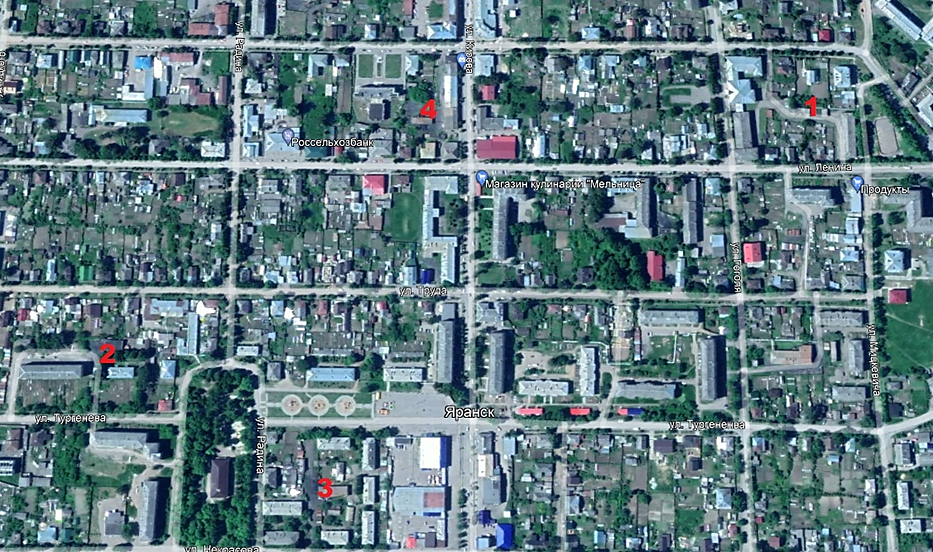 Результаты исследования
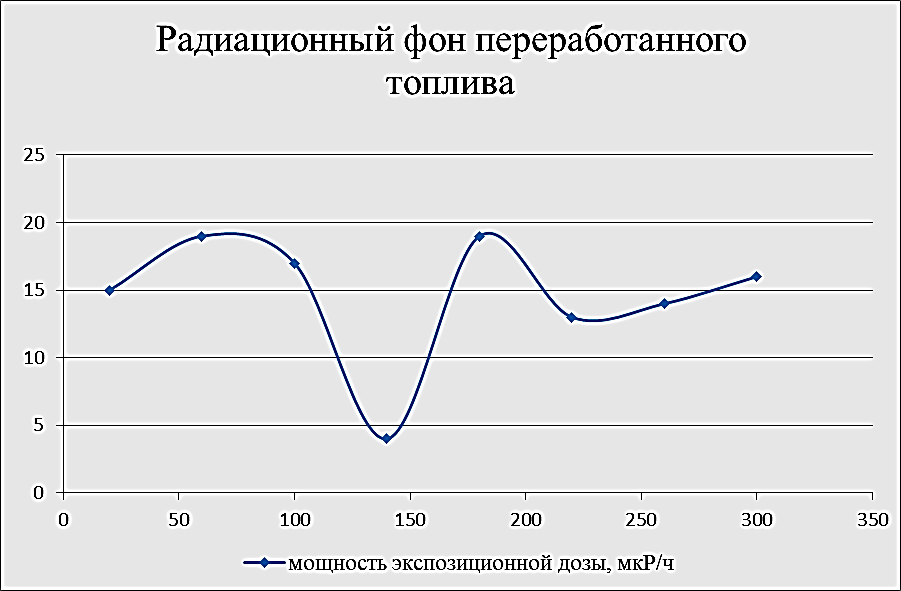 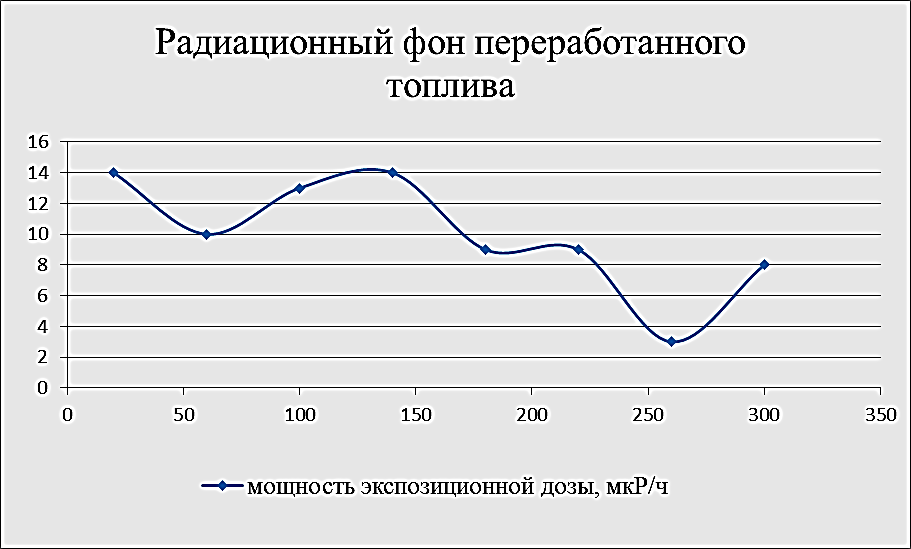 Радиационный фон переработанного угля в точке №1
Радиационный фон переработанного угля в точке №2
Результаты исследования
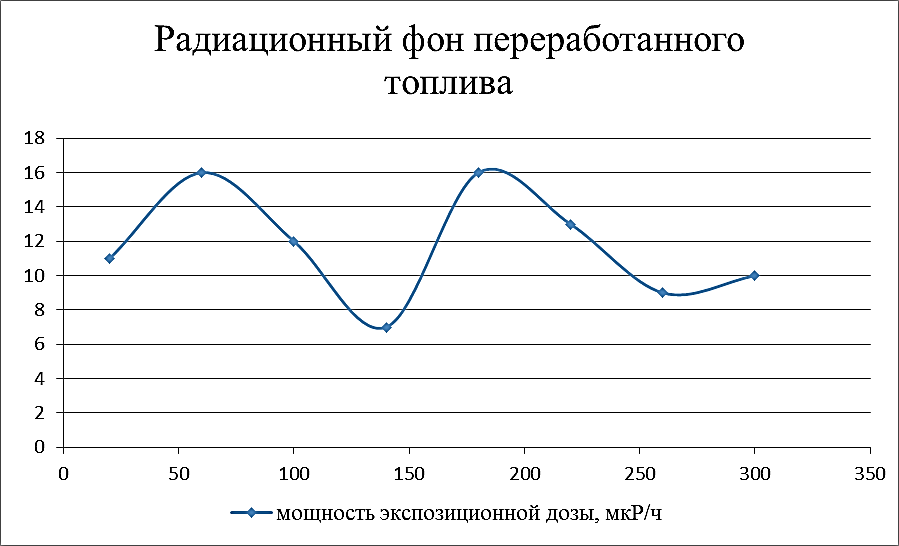 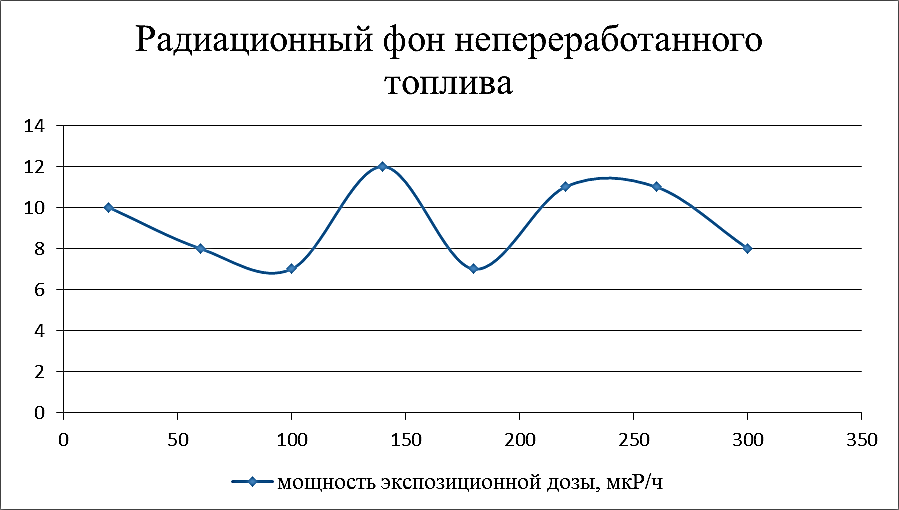 Радиационный фон переработанного угля в точке №3
Радиационный фон не переработанного угля в точке №3
Результаты исследования
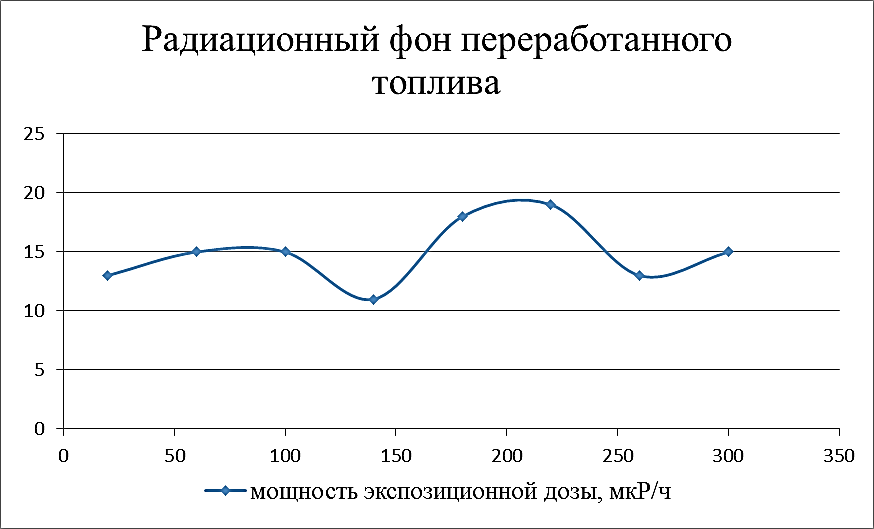 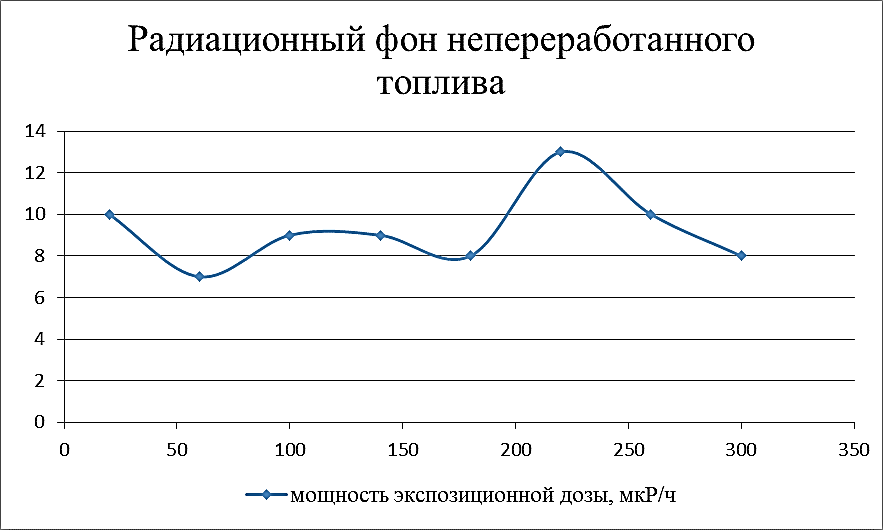 Радиационный фон переработанного угля в точке №4
Радиационный фон не переработанного угля в точке №4
Результаты исследования
Значения уровня радиационного фона            в исследуемых точках г. Яранска
Естественный уровень радиационного фона для Кировской области - 9 - 11 мкР/ч
Результаты исследования
Результаты социологического опроса
Вы знаете, что такое радиация?
Знаете ли вы о влиянии радиоактивного излучения на человека?
Знаете ли вы о причинах возникновения радиации?
Знаете ли вы о последствиях радиоактивного загрязнения?
Вы знаете о способах и средствах защиты от радиации?
Боитесь ли вы радиации?
Знаете ли вы об аварии на Чернобыльской АЭС?
Выводы
1.Радиоактивное излучение - самопроизвольное превращение атомов одного элемента в атомы других элементов, сопровождающееся испусканием частиц и жесткого электромагнитного излучения.
2.Причинами возникновения радиации являются:
• Внутреннее облучение
• Внешнее облучение
• Искусственная радиация
• Естественная радиация
3.Последствиями радиоактивного излучения являются различные опасные заболевания и нарушения в работе организма.
4.Уровень радиационного фона в исследуемых точках г. Яранска немного превышает нормальное для области значение (9-11 мкР/ч), но не выходит за рамки предельно допустимого значения в 20 мкР/ч. В отработанном шлаке значение уровня радиации выше, чем в каменном угле.
5.По результатам социологического опроса можно сделать вывод, что большинство опрошенных знают о проблеме радиоактивного эагрязнения.
Рекомендации
Для того, чтобы уровень радиоактивного фона не превышал нормальных значений необходимы:

охрана атмосферного слоя Земли как природного экрана, предохраняющего от губительного космического воздействия радиоактивных частиц;
контроль над содержанием радиоактивных элементов в воздухе, строительных материалах, воде и других объектах окружающей среды;
соблюдение глобальной техники безопасности при добыче, использовании и хранении радиоактивных элементов, применяемых человеком в процессе его жизнедеятельности;
исключение из употребления пищи и воды с высоким содержанием радиоактивных элементов;
запрещение использования строительных материалов, имеющих повышенное содержание радионуклидов, при возведении жилья и благоустройства территории.